American Legion Riders 4th Annual Summit  Merry-Go-RoundRound RobinUnity RideDistrict Patch
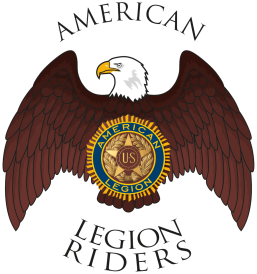 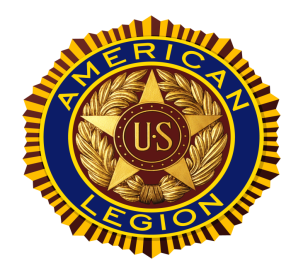 Sonny Decker & Jeff Hawk
Merry-Go-Round & The Round Robin
These month-long events are intended for our American Legion Rider Family to visit other Posts inside and outside of their home Districts. To support Legion Programs, promote The American Legion, gain new members, and raise funds and awareness.
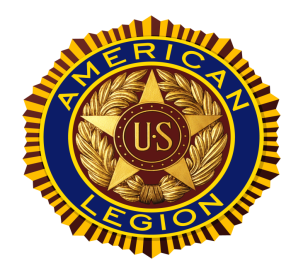 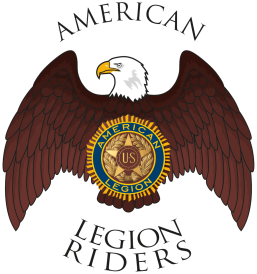 MERRY-GO-ROUND
Supporting Children & Youth Programs
Month of October
Promotes Unity
Plan Fun Rides
Friendly Competition between Districts

Bragging Rights for the Merry-Go-Round Trophy Presented @ Fall Conference
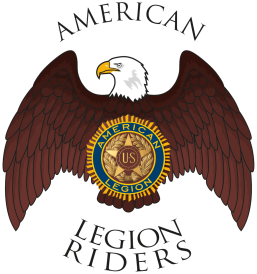 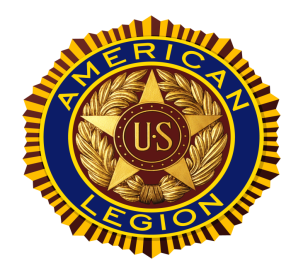 ROUND ROBIN
Supporting Project: Vet Relief/Suicide Prevention Initiative

Month of April
Promotes Unity
Plan Fun Rides
Friendly Competition between Districts

Bragging Rights for the Round Robin Trophy
Presented @ Convention
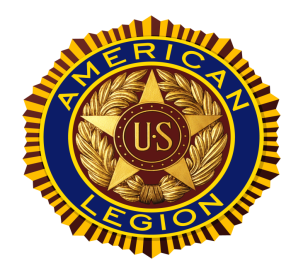 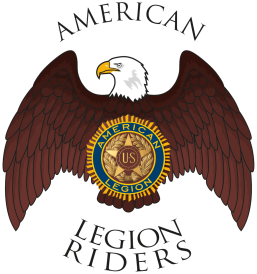 American Legion Riders Website
Search for website – floridalegion.org
Under “Programs & Services” select “Legion Riders” from the dropdown list – You are now on the Riders home page!
Select “Special Events” from the list located on the left of the page
Select either “Merry-Go-Round” or “Round Robin”
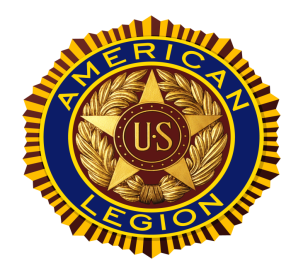 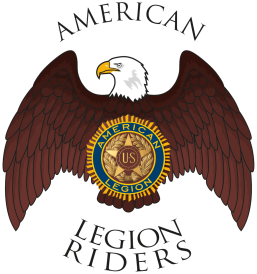 MGR/RR RULES
Must have a minimum of 3 people on each ride (either on a bike or in a cage)
Ride to a minimum of 3 American Legion Posts
$5 Registration Fee Per Member per Ride – Individual or Group online registration available
Ride miles begin at Starting Point of the Ride and can Start at any Post and end at any Post
Record the number of miles and hours for each ride/event
After each Ride, Report the ride information online
All activities/rides must be during the months of October or November respectfully
When entering miles and hours, DO NOT multiply the miles OR hours by the number of members. The number of members recorded online will be used to determine the total miles and hours.
Send checks to Department Headquarters OR Present your Donation at the ALR General Meeting at the Fall Conference
Make checks payable to: American Legion Department of FloridaMemo Line: Legion Riders Merry-Go-Round
                         ALL RIDE TOTALS MUST BE ENTERED ONLINE
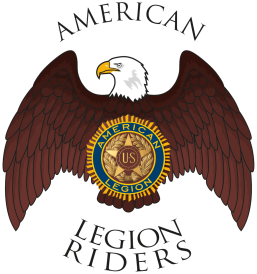 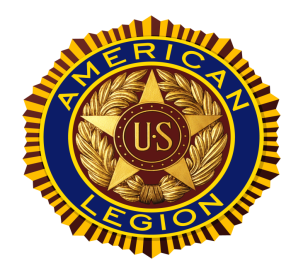 No Difference in Rules between MGR or RR
Registration & Reporting        At the bottom of the page 4 tabs are available:
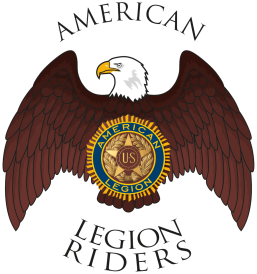 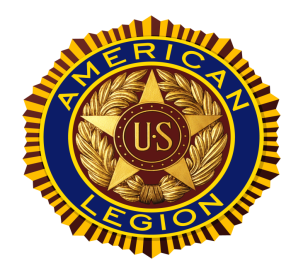 REGISTRATION
Individual Registration Available – Credit Card Only

                        New Option Available!!!
		    Group Registration – Credit Card Only
Benefits:
Consolidate registration fee into 1 online entry
Ease of those wanting to pay by cash or check
Real Time Saver!!
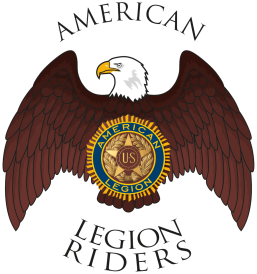 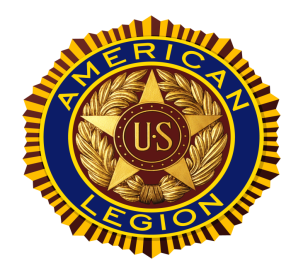 Example of Online Reporting
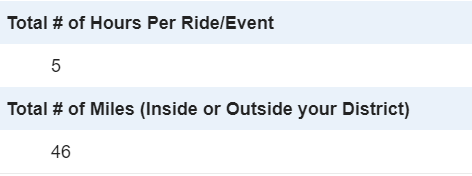 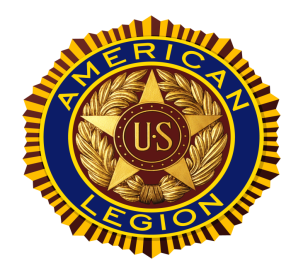 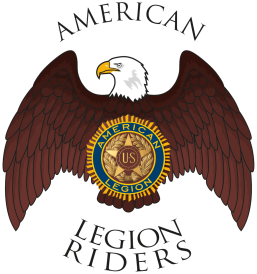 Point Calculations
1 point for each ride mile per ALR Member (Rider or Supporter)
1 point for each hour per ALR Member (Rider or Supporter)
1 point for each dollar collected (registration fee, donations, monies raised)

Want to Earn Extra Points?
Ride to any American Legion Post outside of your District to earn 100pts per person per Post visited
Plan a Unity Ride (150pts Per Person Per Post Visited)
Must be at least 3 Chapters within your District Participating – Each Chapter must have at least 3 Participants on the Unity Ride
Must visit a minimum of 3 American Legion Posts or another Veteran’s related group (VFW, AMVETS, etc)
The ALR Area/District Chairman must have knowledge of the Unity Ride
Report the ride information online and submit
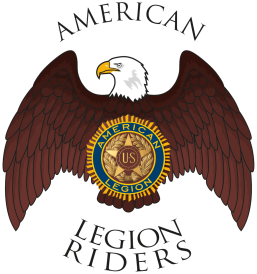 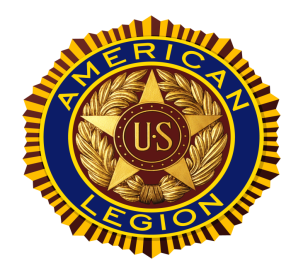 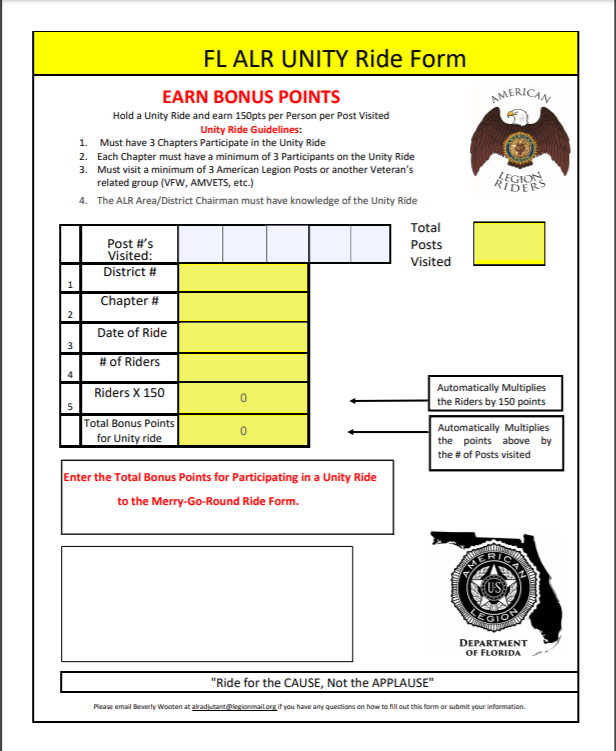 UNITY RIDE FORM
Fill out Unity Ride form
Automatically Calculates
Email to ALR Adjutant
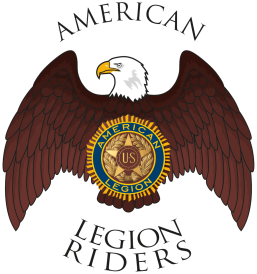 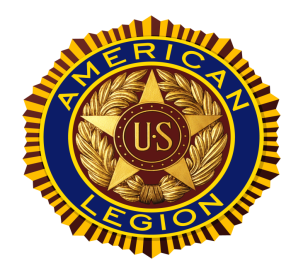 UNITY RIDE
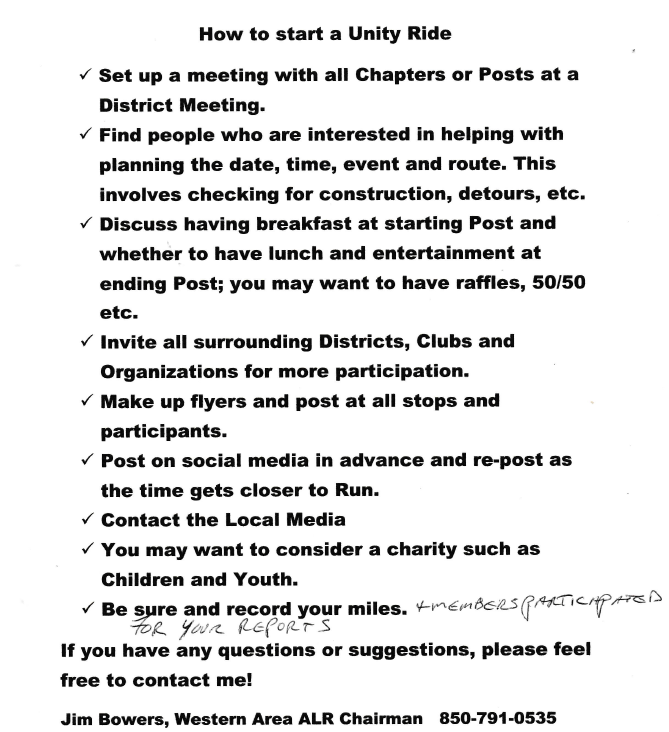 What is a Unity Ride??

It can be a Fun Ride!
It can be a Benefit Ride!
It can used to earn extra Points on the Merry-go-Round and Round Robin Rides!
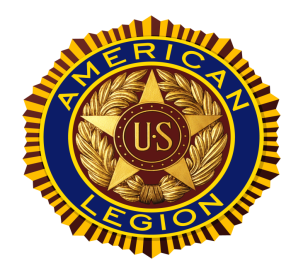 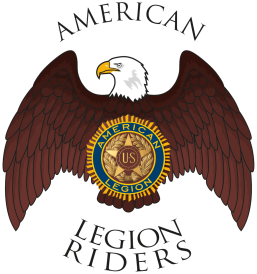 District Participation Patch
Set up Criteria/Qualifications to earn your District Patch
Create District Patch Design 
Include “D (District#) R” & Rider Chapter Post #’s
Encourage Unity between Chapters 
Increase Participation
Share with Other Districts
Challenge other Districts to Earn your District’s Patch!
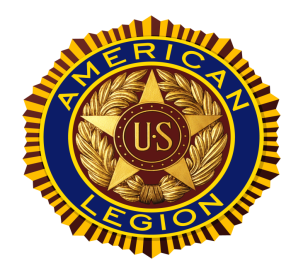 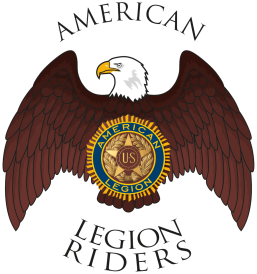 Examples of Existing Criteria1.  Each ALR Chapter within the District Must participate2.  With 2 or more riders, visit ‘X’ posts within District in One Day3.  With 1 or more riders, attend a “Function” at 2 of the ALR District Posts4.  Assist in an ALR function at another Post within the District5.  Visit 1 ALR Chapter out of the County if Multiple Counties within a District6.  Visit 1 ALR Chapter out of the District if ALL Chapters within the same District are in the same County7.  Complete & Document Activities8. No Time Limit to Complete Activities – Earn at your own Pace
“Function” is defined as a Bike Night, Wing Night, Car Show, etc. THIS IS NOT A VISIT. The intent is to Support Post Functions.  This does not have to be an ALR Function; any Post Function qualifies.
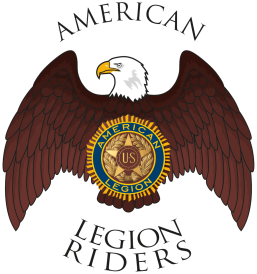 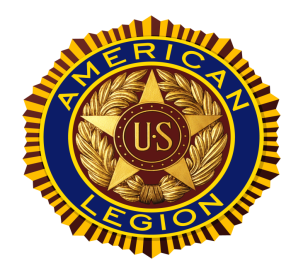 DISTRICT 1			 D1R EAST
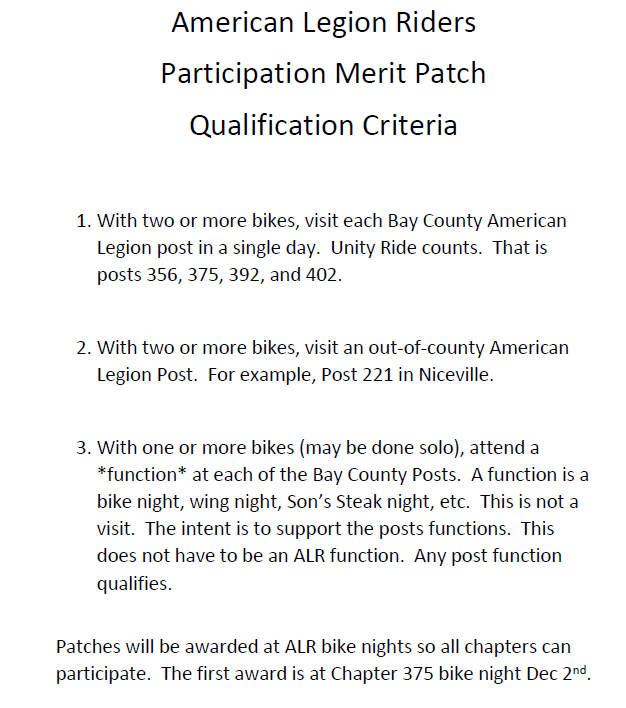 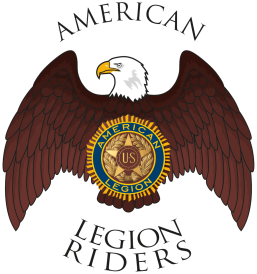 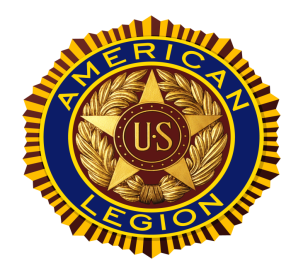 DISTRICT 1 			D1R - West
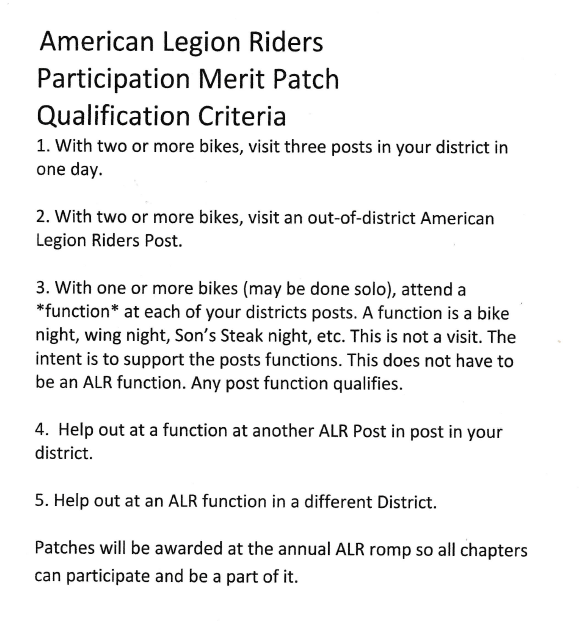 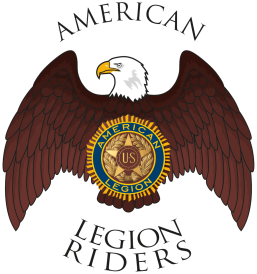 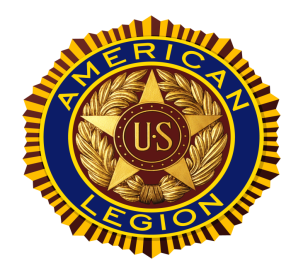 District 1– Tracking Sheet
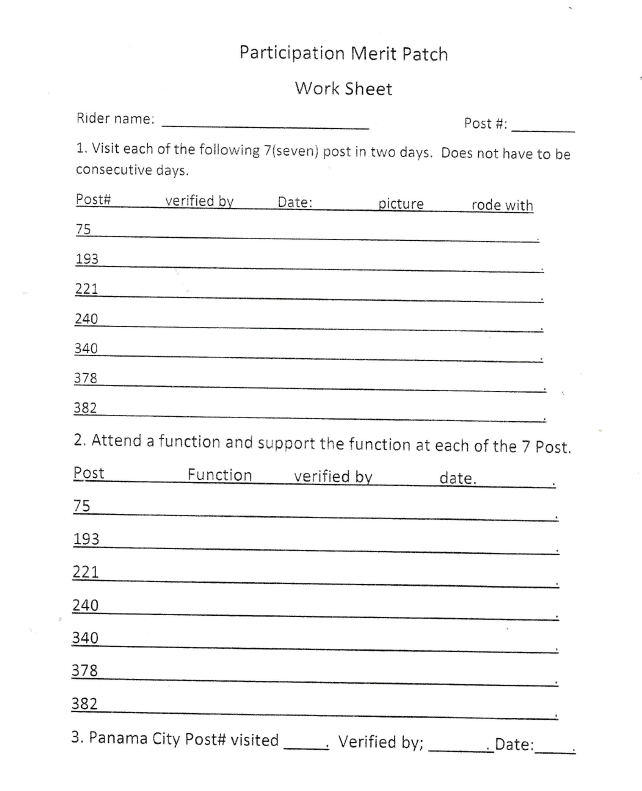 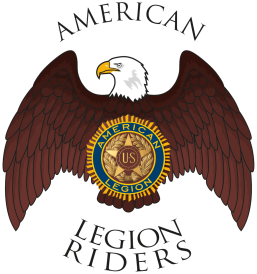 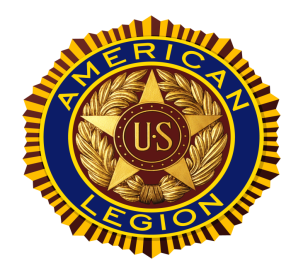 DISTRICT 6 – D6R – DEEP VI
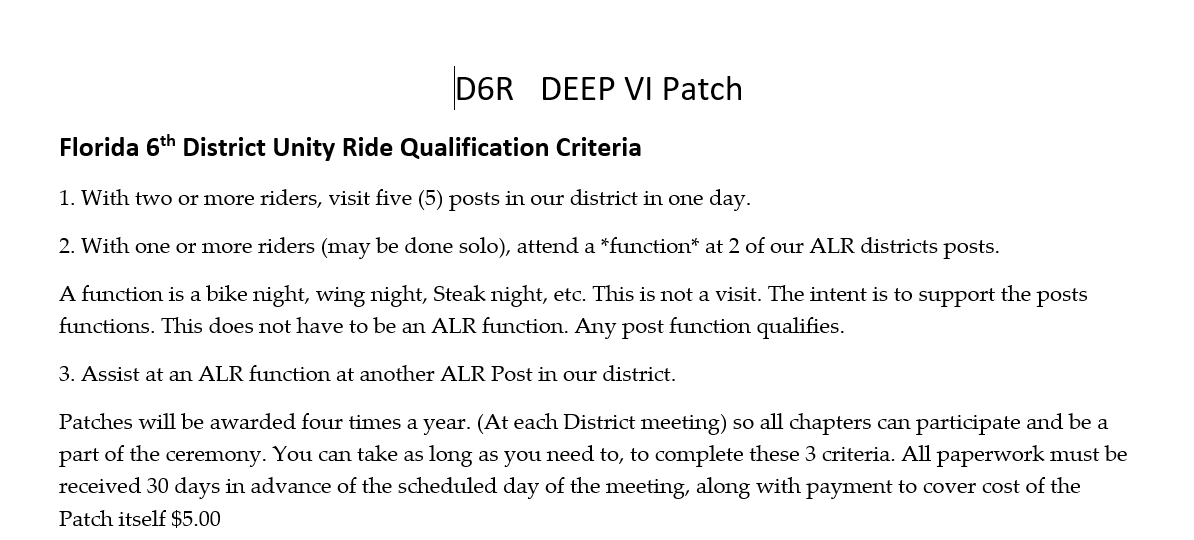 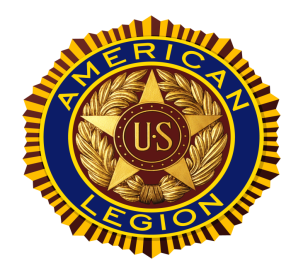 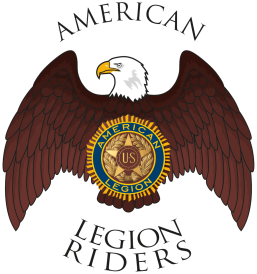 District 6 - Tracking Sheet
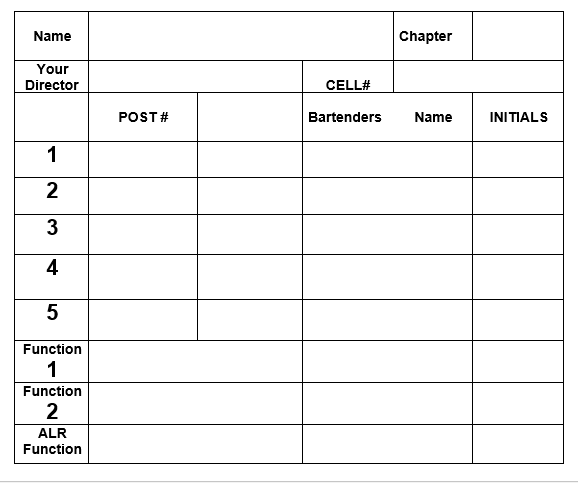 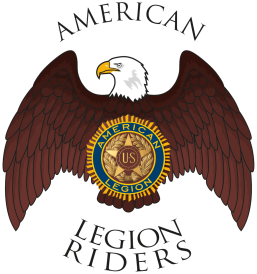 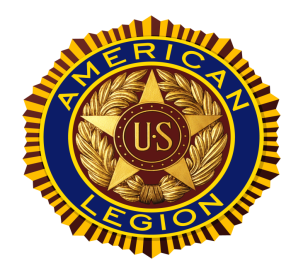 DISTRICT PATCHES
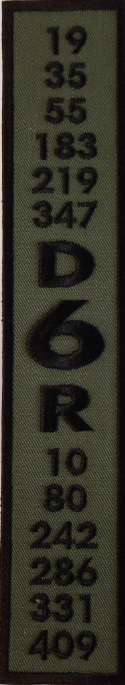 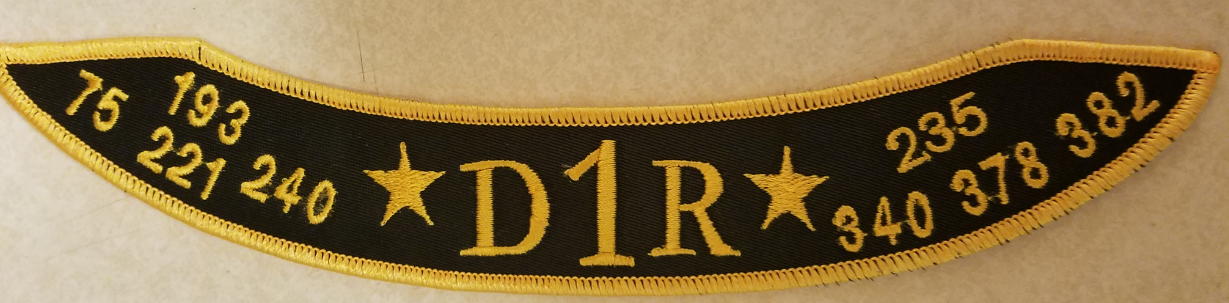 District 1 – D1R East Patch
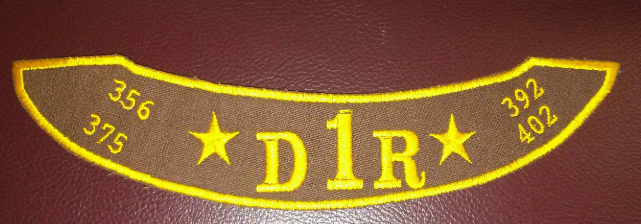 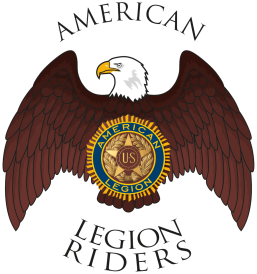 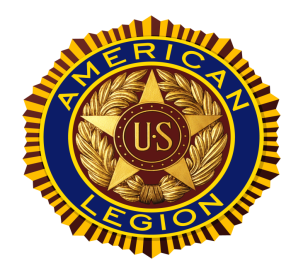 District 1 – D1R West Patch
CHALLENGE TO ALL DISTRICTS
Hold Quarterly District Meetings
Participate in Round Robin & Merry-go-Round
Plan Unity Ride
Earn District Patch
Encourage Riders to Participate
Capture the Flag
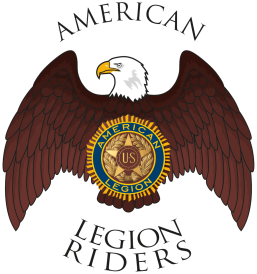 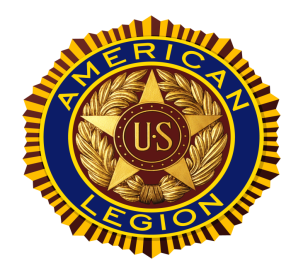 QUESTIONS ???
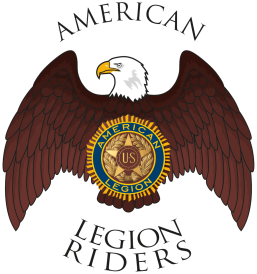 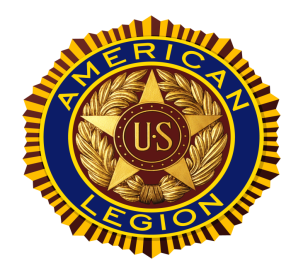